ПЛАН ДЕЙСТВИЯ
АЛЕКСЕЕВА ТАТЬЯНА АЛЕКСАНДРОВНА  
ВОСПИТАТЕЛЬ МБДОУ ЦРР  ДЕТСКИЙ САД № 16 
«ЗОЛОТОЦ КЛЮЧИК» г КОЛЬЧУГИНО.
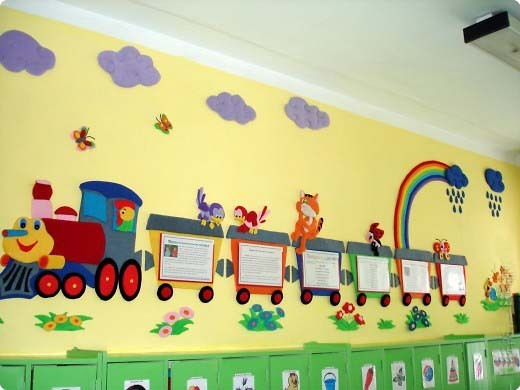 Образовательная область «Познание», «Коммуникация».
Проект «Путешествие в  сказочную страну», 
Подготовительная группа.
ДАЛЬНИЕ ЦЕЛИ.
Формировать способности старших дошкольников к сочинению сказок.
Воспитывать в детях патриотические и общечеловеческие чувства: любовь к Родине, уважение к взрослым, милосердие, порядочность на примере героев сказок.
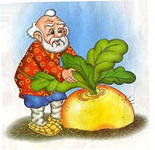 БЛИЖНИЕ ЦЕЛИ.
Развивать творческие способности детей, предоставить возможность вхождение в образы героев сказок.
Развивать память, воображение, речь детей с помощью художественного слова, умение выражать свои мысли словами.
Воспитывать художественно – эстетический вкус.
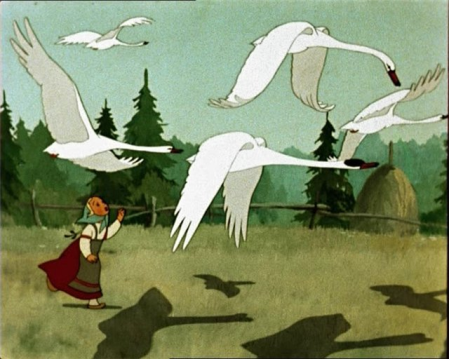 ПЕДАГОГИЧЕСКИЕ МЕТОДЫ И ЗАДАЧИ.
Занятия и беседы, чтение, презентации и слайдовые показы.
Интегрированные занятия и музыкально –литературные композиции.
Подвижные игры, сюжетно – ролевые игры, игры – драматизации.
Создать условия для самостоятельной творческой деятельности.
Погружение детей в сказку и дать  возможность глубоко осознать и почувствовать полученную информацию.
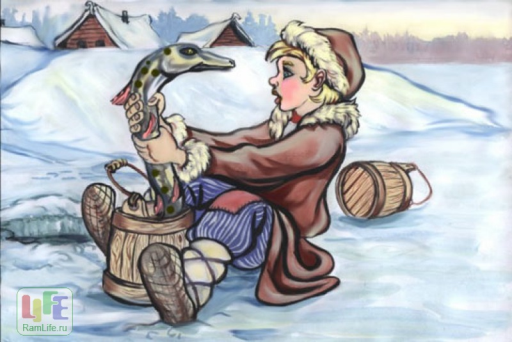 ТРУДНОСТИ И РЕШЕНИЯ.
Недостаточность предметно –развивающей среды.
Нехватка наглядных пособий и атрибутов.
Дети плохо знают русские народные сказки.
Поиск изготовления пособий в интернете.
Привлечь родителей воспитанников к созданию необходимых атрибутов.
Уделять больше внимание к чтению сказок дома и в детском саду.
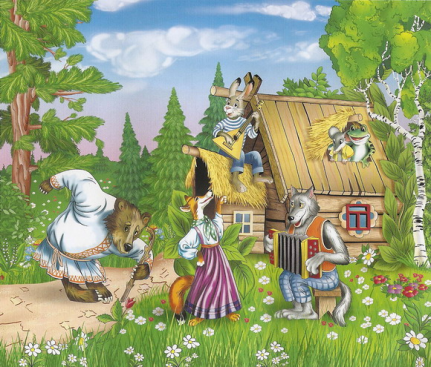 информационный лист для родителей.
Почитайте детям русские народные сказки: 
«Царевна – лягушка», «Василиса Прекрасная», «В одном селе жил да был старик», «Вороватый мужик», «Горшок» «Гуси – лебеди» и др.
Приглашаем всех родителей на театрализацию сказка.
Консультация для родителей «Как часто мы читаем детям?»
В помощь родителям «Как и из чего можно сделать атрибуты к сказкам.»
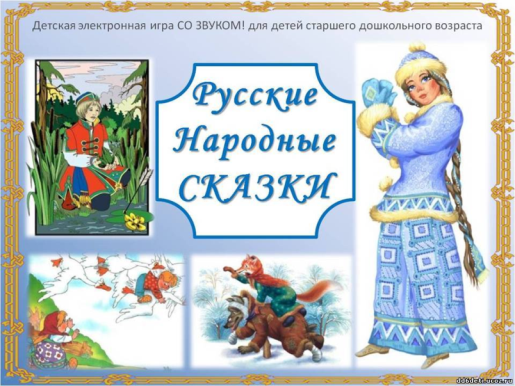 План – график.
Ресурсы.
Интернет. 
Художественная литература.
Методическая литература.
Текстовый и графический редактор, электронные таблицы.
СПАСИБО ЗА ВНИМАНИЕ.
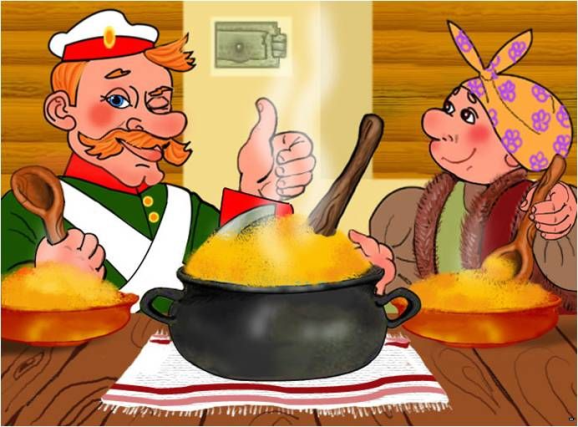